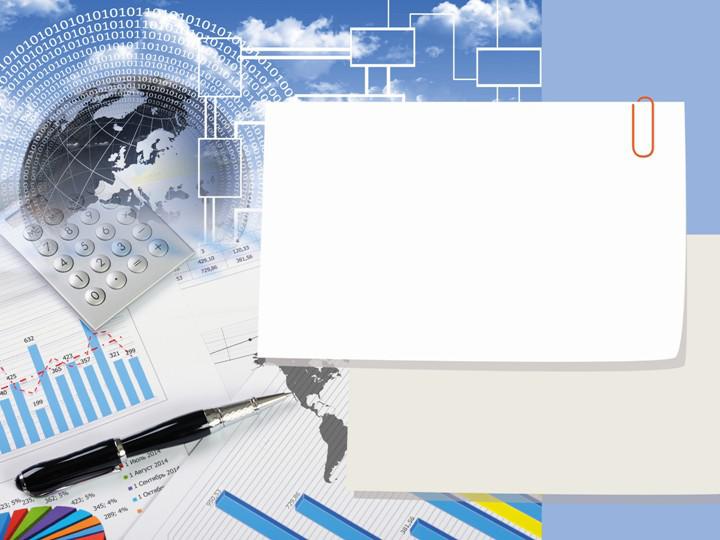 БЮДЖЕТ
 ДЛЯ ГРАЖДАН
К проекту решения совета Ингарского сельского поселения Приволжского муниципального района 
«О бюджете Ингарского сельского поселения Приволжского муниципального района на 2023 год и плановый период 2024 и 2025годов»
Проект бюджета разработан в соответствии с бюджетным и налоговым обязательством РФ, порядком составления бюджета Ингарского сельского поселения на 2023 год и плановый период 2024 и 2025 годов на основе:
ежегодного послания Президента РФ
Федеральному Собранию РФ
прогноза социально-экономического развития 
Ингарского сельского поселения
муниципальных программ
Ингарского сельского поселения
Социально-экономический прогноз развития Ингарского 
сельского поселения на 2023-2025 гг.
Основные характеристики бюджета
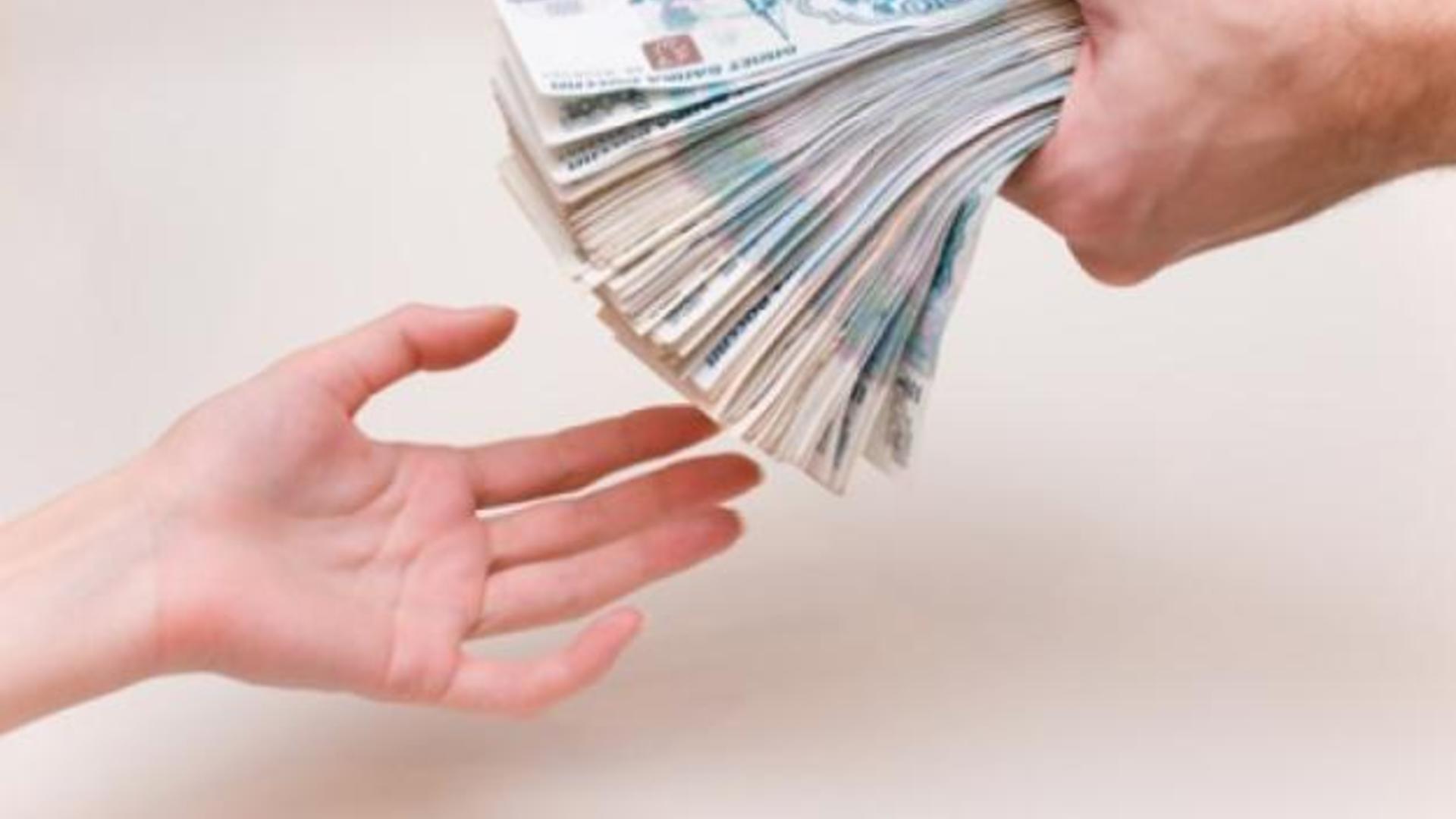 Доходы бюджета
 Ингарского сельского поселения
Общая сумма составляет 
2023--------------13192,13 тыс.руб.
2024--------------11878,26 тыс.руб.
2025--------------11681,86тыс.руб.
Собственные доходы
Ингарского сельского поселения :
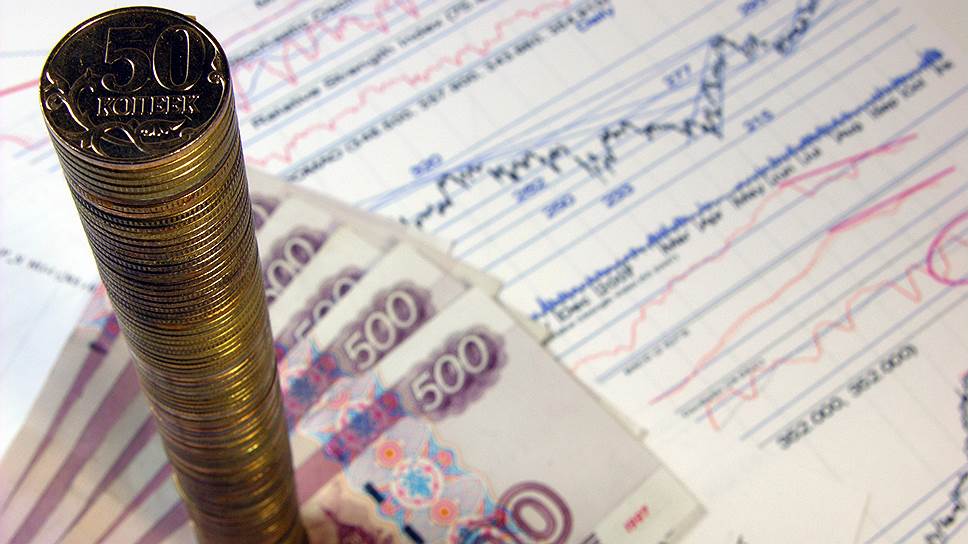 в 2023 году прогнозируются в объеме 2411,42 тыс.руб.;
в  2024г в объеме 2226,76 тыс. руб.;
в 225 г в объеме 2285,26 тыс. руб.
Налог на доходы физических лиц
2023 год – 280,50 тыс.руб.
2024 год – 286,50 тыс. руб.
2025 год – 294,00 тыс. руб.
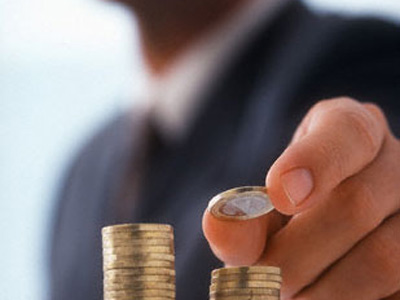 в структуре собственных налогов составляют 13%
Налог на доходы физических лиц
Налог на имущество
 физических лиц
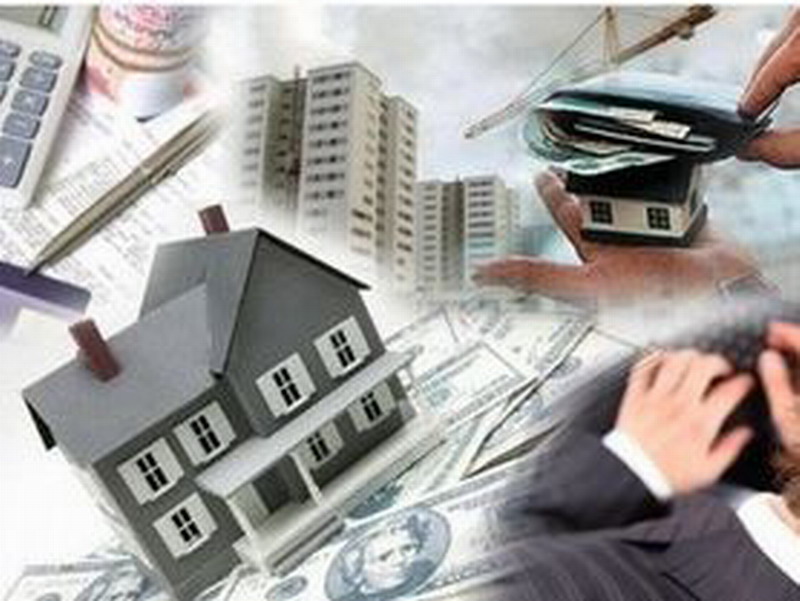 100%
2023 - 770,0 тыс.руб.
2024 - 795,0 тыс.руб.
2025 - 800,0 тыс.руб.
Земельный налог
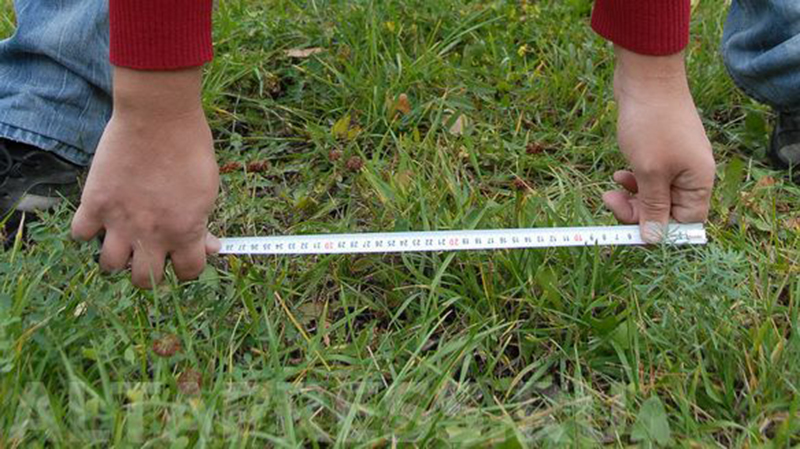 2023 год – 1070,00тыс.руб.
2024 год – 1090,00 тыс.руб.
2025 год – 1130,00 тыс.руб.
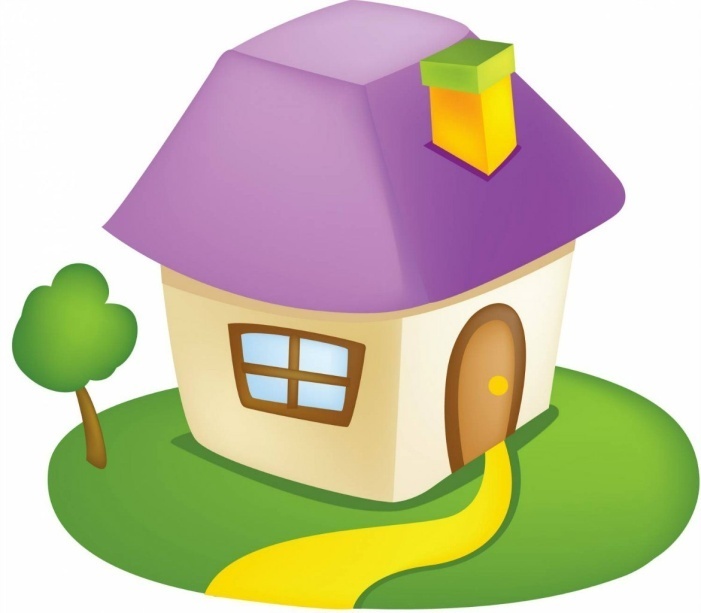 100%
Налоги на 
совокупный доход
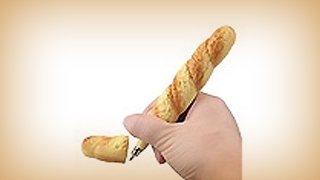 Единый сельскохозяйственный налог запланирован в 2023г. 
в размере -9,00тыс. руб., в 2024 г – 9,00тыс.руб.,в 2025 г -15,00 тыс.руб.
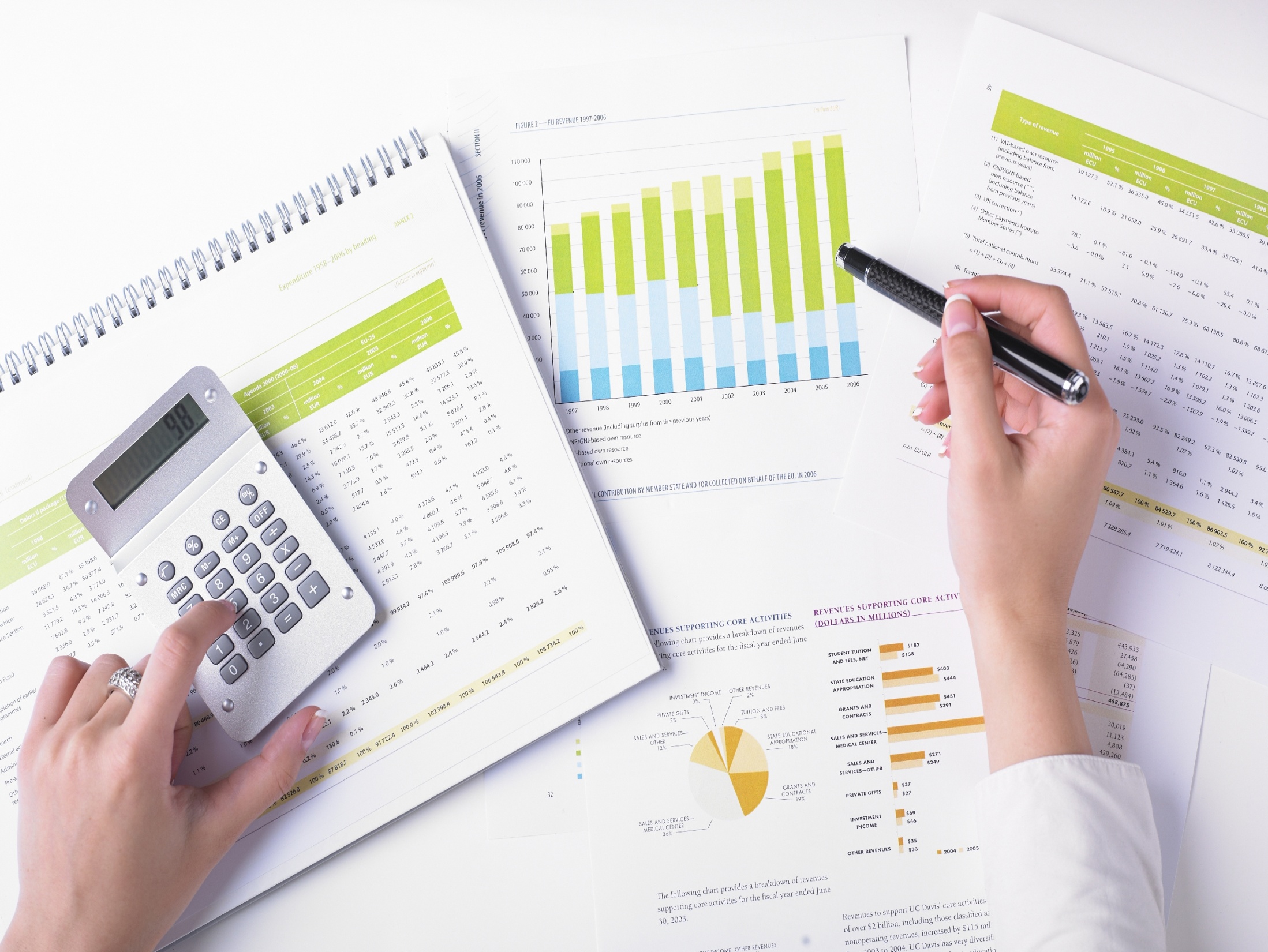 Неналоговые доходы
3%
в 2023 году – 281,92 тыс.руб.
в 2024-2025 годах по 46,26 тыс.руб.
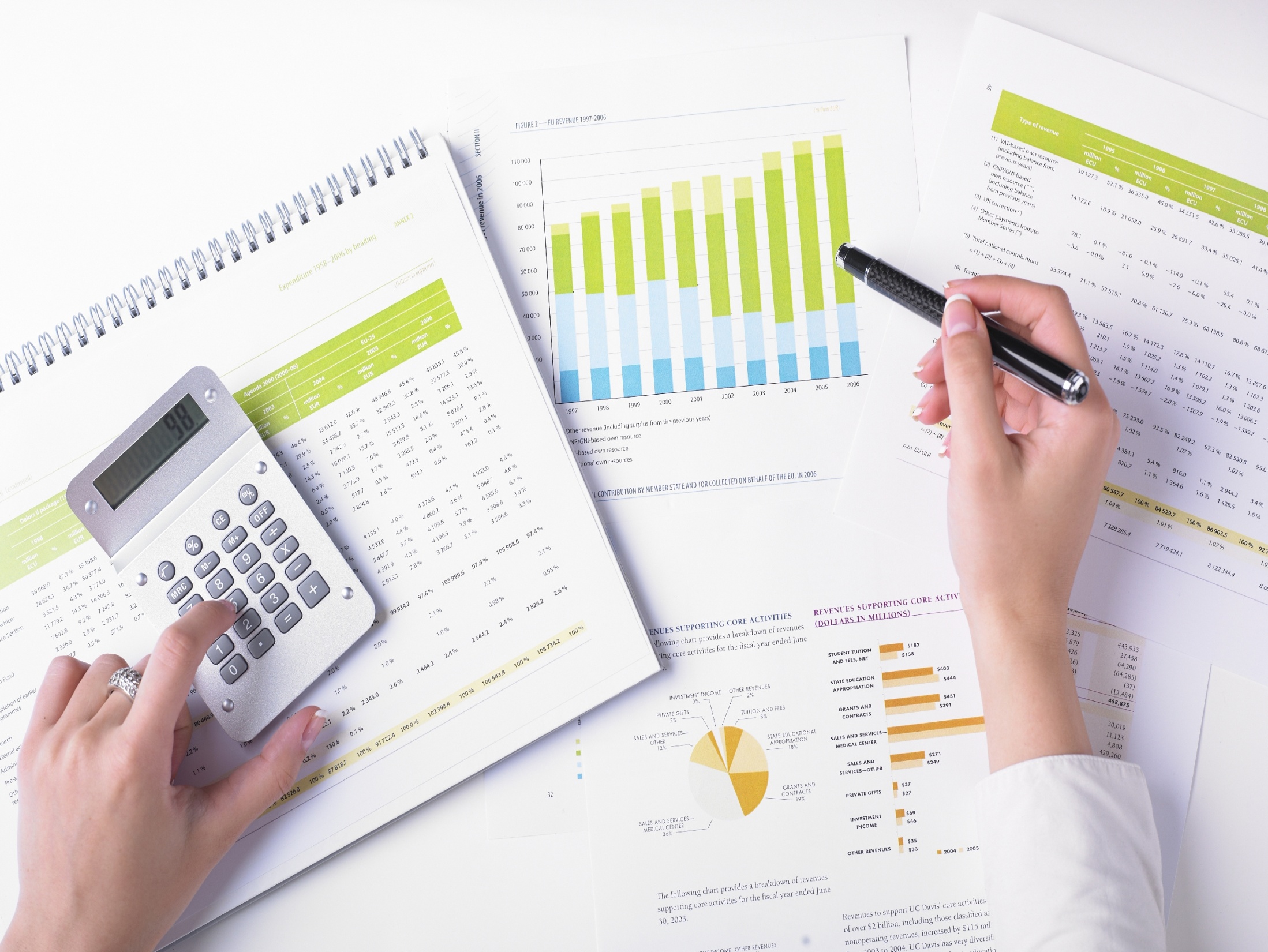 Неналоговые доходы
Доходы от сдачи
 в аренду имущества
Базовая тарифная ставка 
арендной платы
 – 950 руб. за один кв.м
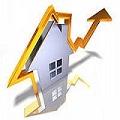 11,46 тыс.руб.
100%
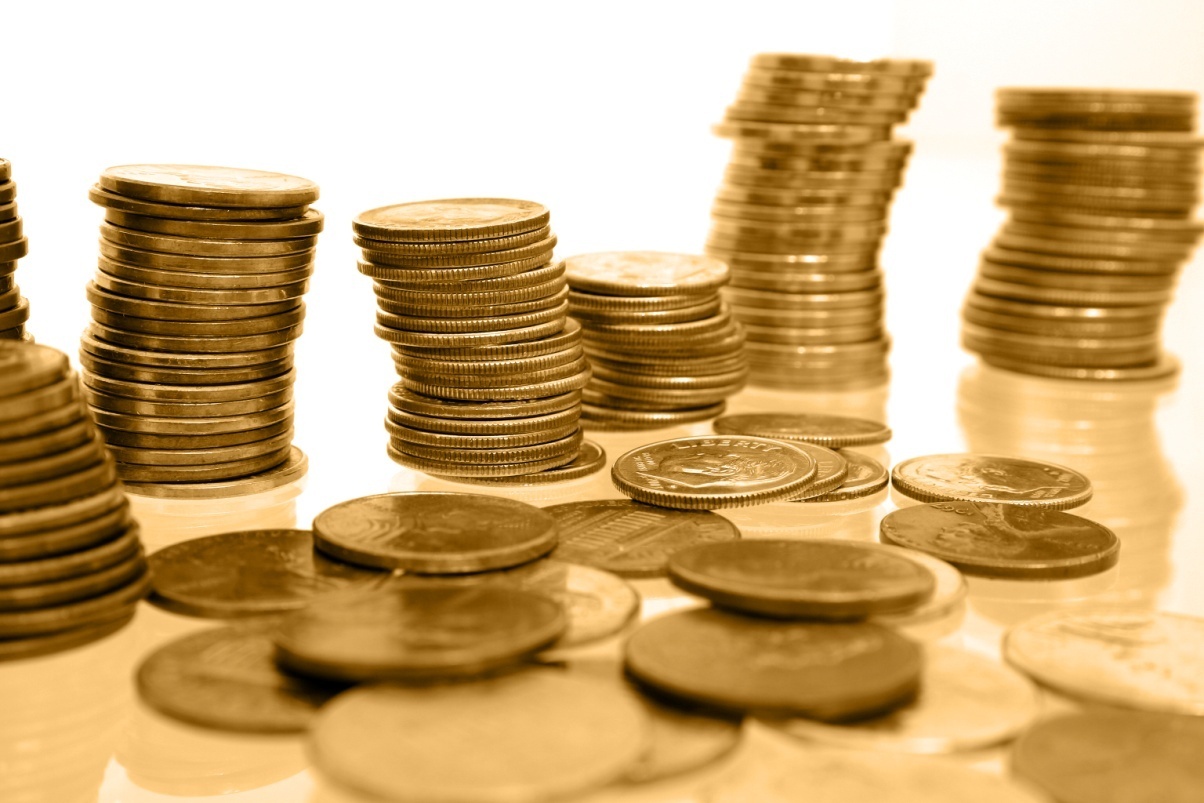 Прочие
доходы
зачисляются в бюджет 100%
Объем безвозмездных поступлений в бюджет поселения 
на 2023 год и на плановый период 2024 и 2025 гг»
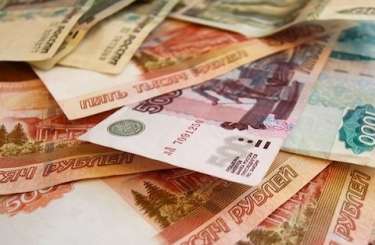 Федеральный бюджет
 субвенции бюджетам поселений на осуществление первичного воинского учета на территориях, где отсутствуют военные комиссариаты – 2023-246,500 т.руб., 2024-254,90 т.руб..
Областной бюджет
 дотации на выравнивание бюджетной обеспеченности – 
2023- 9451,70т.руб., 2024-9396,60т.руб.,2025-9396,60т.руб.
субсидии бюджетам муниципальных образований Ивановской области на софинансирование расходов, связанных с поэтапным доведением средней заработной платы работников культуры , до средней заработной платы в Ивановской области в 2023- 1082,51т.руб.
 субсидии бюджетам сельских поселения на поддержку отрасли культуры на 2023 г – 15,00т.руб;
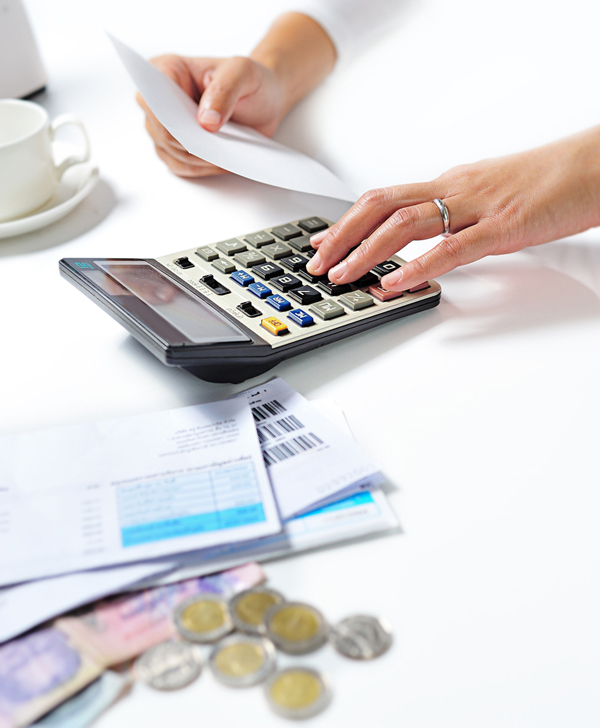 Параметры расходной части бюджета
Ингарского сельского поселения
на 2023 год 
и на плановый период 2024и 2025гг.
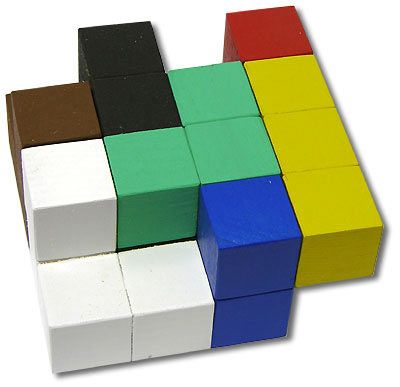 2023 – 13192,13 тыс.руб.
2024 – 11587,68 тыс.руб.
2025 – 11097,77 тыс.руб.
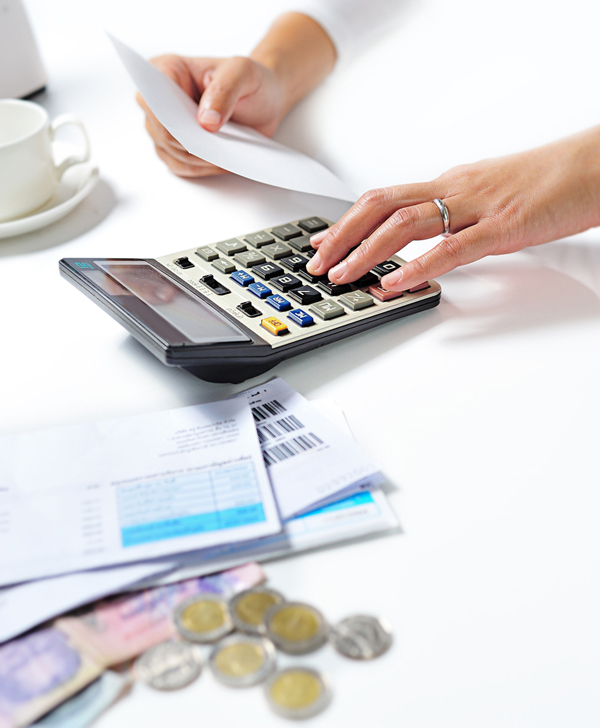 Расходы бюджета Ингарского сельского поселения Приволжского муниципального района по разделам в 2023-2025годах
Тыс.руб.
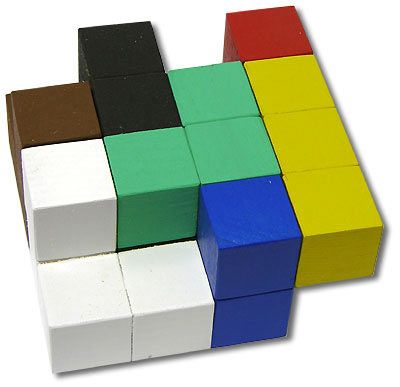 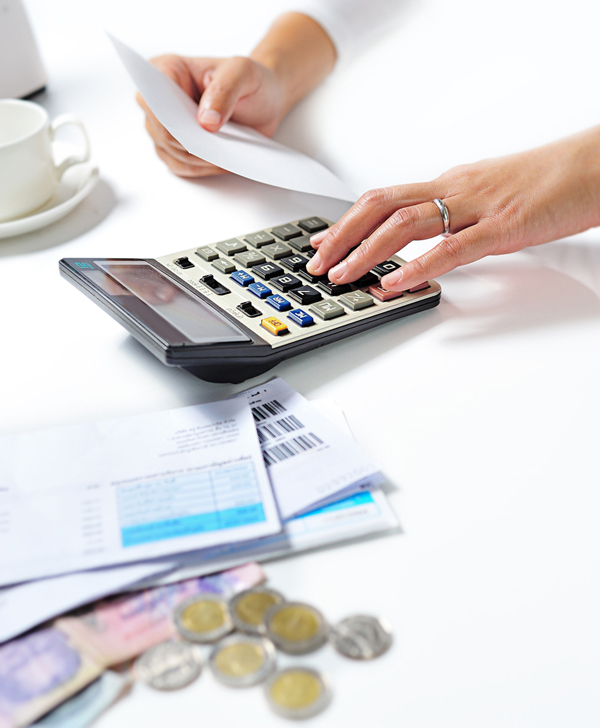 Норматив на содержании ОМСУ
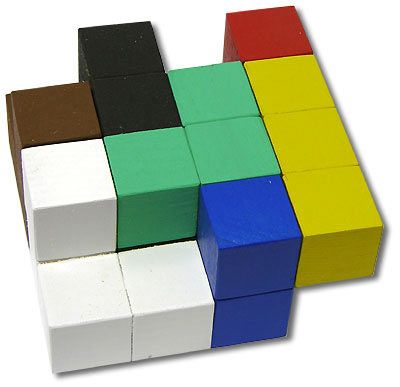 Главным инструментом, который призван обеспечить повышение результативности и эффективности бюджетных расходов, ориентированности на достижение целей муниципального управления, остаются муниципальные программы.
Муниципальная программа «Повышение эффективности бюджетных расходов на развитие местного самоуправления
 в Ингарском сельском поселении»
Целью программы  является: 
- создание необходимых условий для эффективной реализации органами местного самоуправления полномочий по решению вопросов местного значения;
повышение уровня профессионализма выборных должностных лиц, служащих и муниципальных служащих органов местного самоуправления Ингарского сельского поселения;
-повышение доверия граждан к муниципальной службе, обеспечение открытости и прозрачности муниципальной службы;
- создание единой муниципальной информационной системы; развитие материально-технической базы органов местного самоуправления поселения.
Муниципальная программа «Пожарная безопасность и защита населения Ингарского сельского поселения Приволжского муниципального района»
Целью муниципальной программы  является:
-обеспечение первичных мер безопасности в границах Ингарского сельского поселения;
-сокращение количества пожаров, снижение материального ущерба от пожаров, уменьшение гибели людей на территории сельского поселения.
2022- 160,0 тыс. руб.
2023 -  160,0 тыс.руб.
2024  - 160,0 тыс.руб.
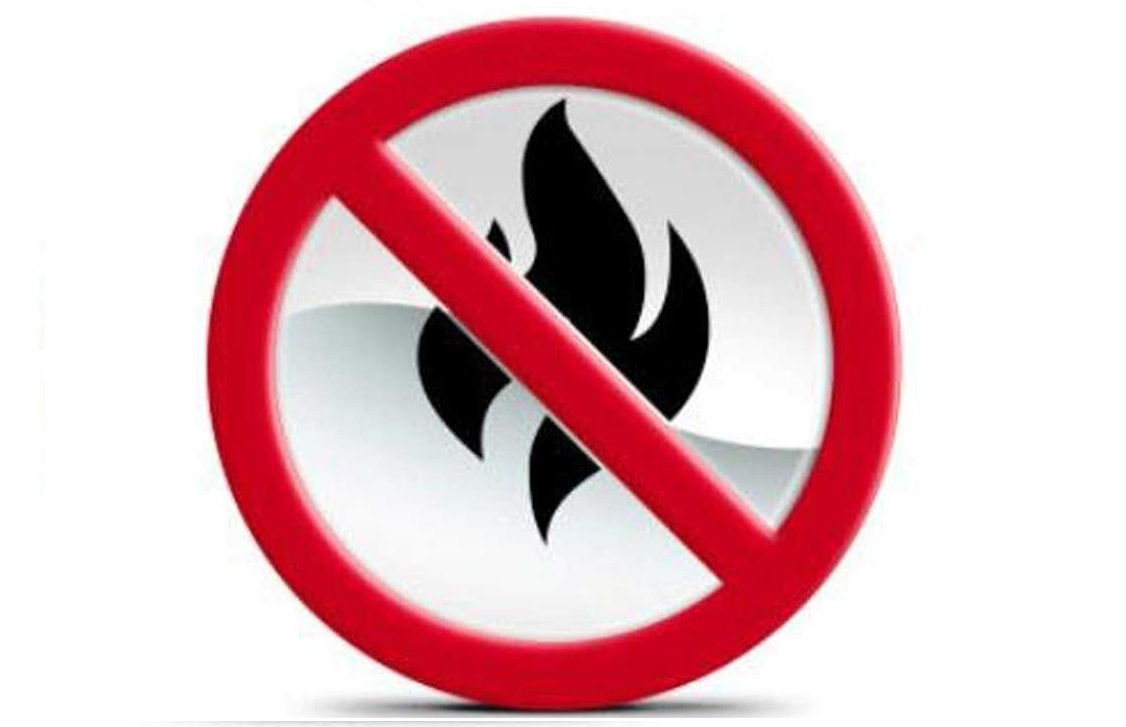 Муниципальная программа «Благоустройство территории Ингарского сельского поселения Приволжского муниципального района»
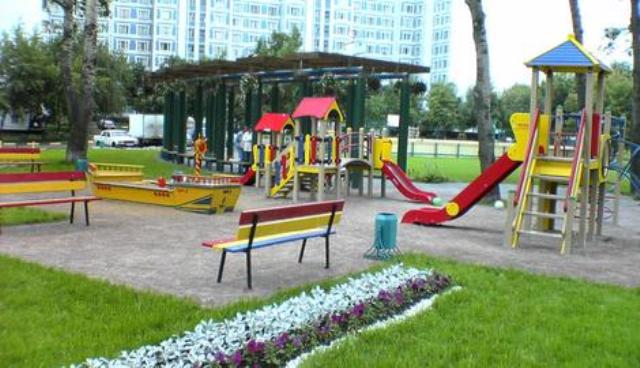 Целями муниципальной программы являются: 
-повышение уровня благоустройства и санитарного содержания населенных пунктов Ингарского сельского поселения Приволжского муниципального района;
-активизация работ по благоустройству территории поселения в границах населенных пунктов, строительству и реконструкции систем наружного освещения улиц населенных пунктов;
-развитие и поддержка инициатив жителей населенных пунктов по благоустройству, санитарной очистке придомовых территорий;
-повышение общего уровня благоустройства поселения.
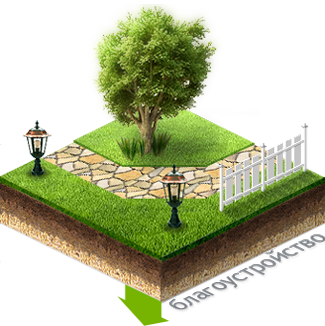 Расходы местного бюджета
 на реализацию программы
Муниципальная программа «Управление и распоряжение муниципальным имуществом в Ингарском сельском поселении»
Основными целями программы  являются создание условий для эффективного управления и распоряжения муниципальным имуществом.
Основные направления и мероприятия муниципальной программы:
 - работы по изготовлению технической документации на объекты недвижимого имущества (технические планы, кадастровые паспорта),; 
- работ по оценке стоимости объектов недвижимого и движимого имущества муниципальной собственности. 
2023– 10,00 тыс.руб.2024 -10,0 тыс.руб.  2025- 10,0 тыс.руб.
Муниципальная программа «Развитие культуры,физической культуры и спорта в Ингарском сельском поселении»
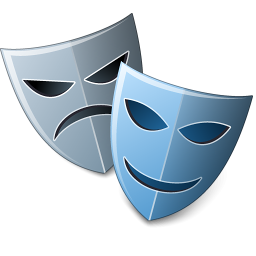 Целью муниципальной программы является:  
-сохранение исторического и культурного наследия Ингарского сельского поселения
-создание и укрепление единого культурного пространства, создание условий для равной доступности культурных благ, информационных ресурсов, услуг учреждения культуры и для самореализации населения;
 -создание условий для сохранения и развития культурного и духовного потенциала населения  Ингарского сельского поселения;
-повышение привлекательности Ингарского сельского поселения, как центра культуры и досуга;
создание оптимальных условий для развития физической культуры и спорта в поселении;
- Комплексное решение проблем физического воспитания населения в Ингарском сельском поселении;
- Формирование у подрастающего поколения осознанной потребности в занятиях спортом;
- Формирование здорового образа жизни населения, и особенно молодежи, через развитие физической культуры и спорта.
Достижение указанных целей обеспечивается решением следующих задач муниципальной программы:
- развитие  культурно-досуговой  деятельности;
- улучшение материально-технической базы  учреждения культуры;
 создание необходимых условий для эффективной реализации муниципальной программы

Расходы местного бюджета                       тыс. рублей
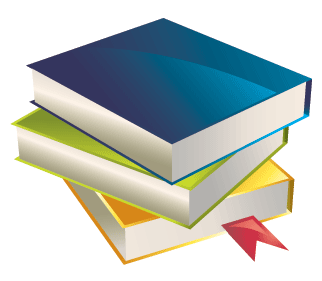 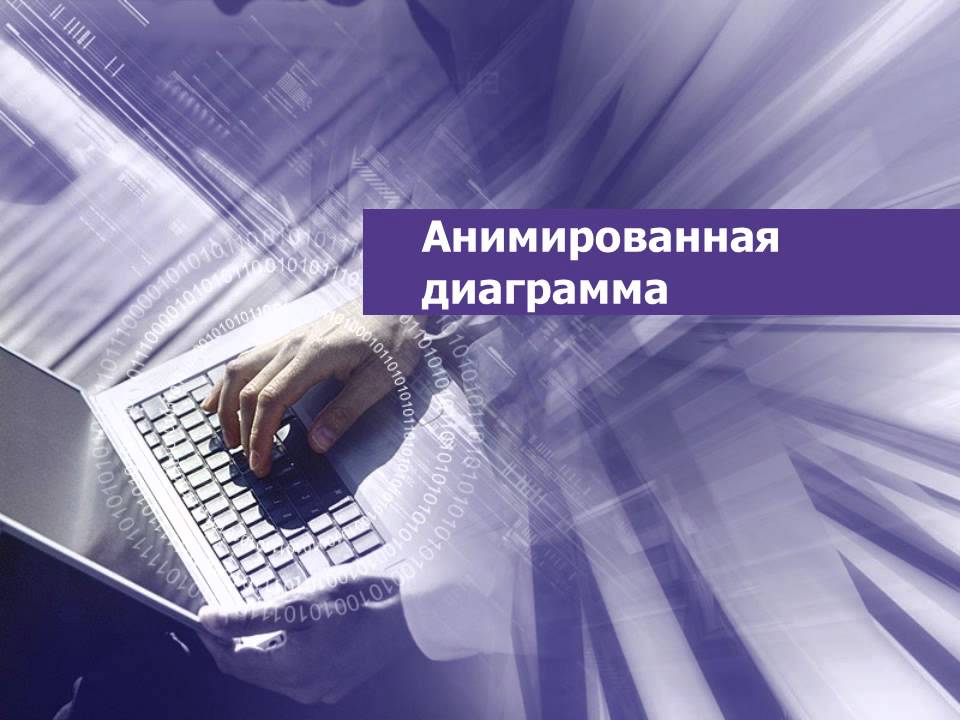 Спасибо за внимание!
СПАСИБО ЗА ВНИМАНИЕ!
С проектом бюджета можно ознакомится на сайте  ingarskoe.ru